ITIS 3110Network Auditing
overview
networking refresh
protocols refresh
hubs
Hubs are "dumb" devices that simply act as a repeater
Retransmit incoming packets to all attached devices
May amplify or recondition
Hubs essentially provide a shared medium
All devices see all packets
hubs
Attached devices must implement CSMA/CA
Carrier Sense Multiple Access with Collision Avoidance
Collisions will occur
When they do:
all devices stop transmitting
perform a random backoff
hubs
Hubs are rarely seen today
Still necessary to know how they work
Wireless networks use same principles
Historical Note
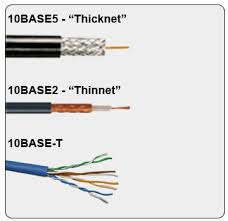 10BASE2
Coaxial Cable
BNC T-Connectors
Terminators
Thinnet “bus”
RG58 cable with BNC Connectors
Worked in “half-duplex”
E.g. could only send or receive at one time
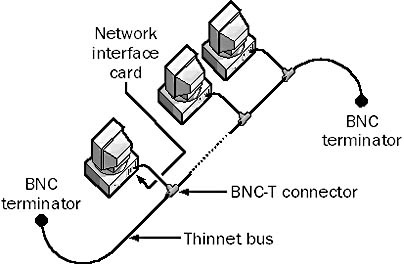 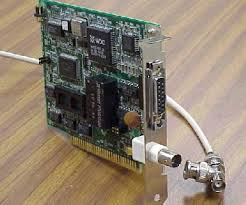 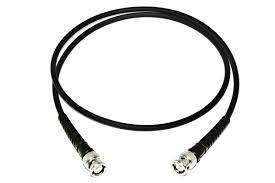 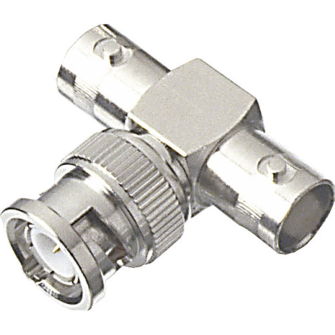 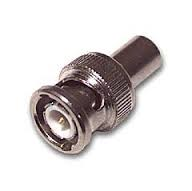 switches
Switches typically use a CAM table
Maps MAC addresses of attached devices into physical ports on the switch
CAM = Content Addressable Memory 
≈ associative array
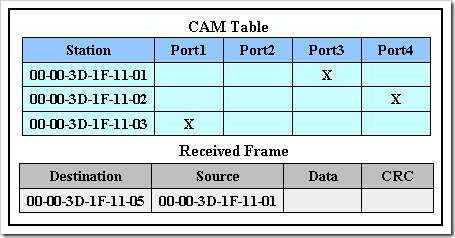 switches
MAC to port mapping
Allows the switch to only transmit a packet the destination port
Mapping speeds up throughput
Collisions no longer possible
Able to run in full-duplex
Dedicated transmit and receive lines
mac address
MAC - Media Access Control
Unique 48-bit number assigned to a network card
6 octets
Now formally known as EUI-48
First three octets of MAC address indicate the manufacturer 
IEEE OUI Database
Packets are sent to MAC addresses
e.g. Ethernet frames
EUI-64 also defined
Used by IPv6, ZigBee, FireWire
mac addresses
MAC addresses only used on the local network
Local NIC to local NIC
If IP address is outside local network
Ethernet frame is sent to MAC address of the gateway or router
Gateway sends frame to MAC address of its gateway
gateways
Gateway is specific term for a type of router
A router attached to an edge network
e.g. your local network
Static routes can map IP blocks to certain gateways
Default route is the gateway that should be used if no other route matches the destination
“Interesting” Protocols
Transport Layer:
TCP
Transmission Control Protocol
UDP
User Datagram Protocol
“Network Layer”:
ICMP
Internet Control Message Protocol
Other, special-purpose protocols exist
icmp
Internet Control Message Protocol
Does not carry "data"
Relays network status
Used for: 
Error notification
Host availability (ping)
Network congestion notification
http://en.wikipedia.org/wiki/Internet_Control_Message_Protocol
typical icmp control messages
destination unreachable (3)
Generated when a packet was not delivered successfully
16 codes for different failure modes
e.g. 
0: 	Destination network unreachable
1:	Destination host unreachable
2:	Destination protocol unreachable
3:	Destination port unreachable
…
6: 	Destination network unknown
7:	Destination port unknown
…
13:	Communication administratively prohibited
…
time exceeded (11)
TTL
Time to live
Every packet has a TTL associated with it
TTL is decremented by every router it goes through
A router will discard a packet and generate a ‘time exceeded’ message if the packet’s TTL has reached zero
https://subinsb.com/default-device-ttl-values
ping (8) and (0)
Uses ‘echo request (8)’ and ‘echo reply (0)’ 
Determines if a remote host is "alive"
.e.g. responding
$ ping -c4 www.google.com
PING www.l.google.com (74.125.47.105): 56 data bytes
64 bytes from 74.125.47.105: icmp_seq=0 ttl=54 time=21.768 ms
64 bytes from 74.125.47.105: icmp_seq=1 ttl=54 time=20.363 ms
64 bytes from 74.125.47.105: icmp_seq=2 ttl=54 time=19.071 ms
64 bytes from 74.125.47.105: icmp_seq=3 ttl=54 time=22.606 ms

--- www.l.google.com ping statistics ---
4 packets transmitted, 4 packets received, 0.0% packet loss
round-trip min/avg/max/stddev = 19.071/20.952/22.606/1.350 ms
traceroute
Determines the route packets take to the destination
Repeatedly sends packets
With TTLs starting with 1 incrementing to n
waits for ‘time exceeded’ messages 
from each router on the path to the destination
Packets sent can be ICMP, TCP, UDP, or GRE
UNIX use UDP by default
Windows uses ICMP by default
traceroute
Note that this traceroute did not finish 
UNCC blocks UDP and ICMP at their gateway
$ traceroute uncc.edu
traceroute to uncc.edu (152.15.216.33), 64 hops max, 52 byte packets 
1  192.168.1.1 (192.168.1.1)  1.056 ms  0.654 ms  0.587 ms 
2  10.110.192.1 (10.110.192.1)  8.880 ms  9.750 ms  8.941 ms 
3  24.93.75.204 (24.93.75.204)  11.861 ms  11.419 ms  14.005 ms 
4  ge-2-2-0.rlghncrdc-pop1.southeast.rr.com (24.93.64.171)  16.757 ms  16.511 ms  50.779 ms 
5  ae14.chrlncpop-rtr1.southeast.rr.com (24.93.64.25)  17.390 ms  16.849 ms  17.834 ms 
6  ten1-3.chrlncsa-p-rtr01.southeast.rr.com (24.93.73.57)  18.991 ms  17.712 ms  16.274 ms 
7  ten3-0-0.gnboncsg-pe-rtr01.southeast.rr.com (24.93.73.34)  21.275 ms  21.035 ms  21.411 ms 
8  ten3-0-0.gnboncsg-p-rtr01.southeast.rr.com (24.93.73.73)  32.690 ms  22.018 ms  22.016 ms 
9  ten3-0-0.rlghncrdc-pe-rtr01.southeast.rr.com (24.93.73.38)  22.741 ms  21.008 ms  22.053 ms
10  por100.twcc.rlghnc-a-c2702.nc.rr.com (24.27.255.255)  22.474 ms  21.831 ms  22.125 ms
11  rrcs-96-10-0-254.se.biz.rr.com (96.10.0.254)  23.035 ms  21.208 ms  25.354 ms
12  chltcrs-gw-to-rtpcrs-gw.ncren.net (128.109.212.2)  41.055 ms  37.017 ms  26.282 ms
13  chlt7600-gw-sec-to-chltcrs-gw.ncren.net (128.109.9.14)  25.470 ms  25.728 ms  26.732 ms
14  uncc-gw-gige-to-chlt7600-gw.ncren.net (128.109.246.30)  40.711 ms  27.710 ms  27.681 ms
15  * * *
16  * * *
17  * * *
18  * * *
traceroute
This traceroute reached its destination
$ traceroute -P icmp google.com
traceroute: Warning: google.com has multiple addresses; using 74.125.45.103
traceroute to google.com (74.125.45.103), 64 hops max, 72 byte packets 1  192.168.1.1 (192.168.1.1)  
1.196 ms  0.578 ms  0.541 ms 
2  10.110.192.1 (10.110.192.1)  7.865 ms  9.276 ms  7.655 ms 
3  24.93.75.204 (24.93.75.204)  10.706 ms  10.860 ms  22.169 ms 
4  xe-7-0-3.rlghncpop-rtr1.southeast.rr.com (24.93.64.21)  18.732 ms  18.102 ms  15.791 ms 
5  ae-3-0.cr0.dca10.tbone.rr.com (66.109.6.80)  23.111 ms  24.145 ms  26.099 ms 
6  ae-2-0.pr0.dca10.tbone.rr.com (66.109.6.169)  21.863 ms  27.766 ms  23.933 ms 
7  74.125.49.181 (74.125.49.181)  24.201 ms  22.925 ms  24.358 ms 
8  216.239.48.108 (216.239.48.108)  25.038 ms  26.261 ms  23.763 ms 
9  66.249.95.149 (66.249.95.149)  28.755 ms  29.010 ms  27.522 ms
10  72.14.232.213 (72.14.232.213)  30.101 ms  29.036 ms  28.282 ms
11  209.85.253.133 (209.85.253.133)  28.409 ms    209.85.253.145 (209.85.253.145)  36.219 ms  28.585 ms
12  yx-in-f103.1e100.net (74.125.45.103)  31.907 ms  28.767 ms  29.679 ms
tcp
Transmission Control Protocol
Stateful protocol
Connections (Sessions) must be established before use
Guarantees delivery
Can detect and compensate for out-of-order delivery
select tcp flags
ACK
Acknowledgement
All client packets must set after the initial SYN 
FIN
Closing connection  
No further data will be sent from sender
RST
Reset connection
SYN
Start of connection
Initial packet from client will set SYN
tcp 3-way handshake
closing tcp connection
tcp resets
Signals something is wrong with the connection
It must be re-established
Sent when an endpoint is confused
e.g. received data for a closed connection
Can be sent by a network device between endpoints
e.g. NAT device when the connection expires from its internal table
udp
User Datagram Protocol
Stateless protocol
Packets may be lost or arrive out-order
Often used where speed is required
Lost packets are acceptable
Sending/receiving program may do "something"
Many services built on UDP implement their own state tracking
arp
Address Resolution Protocol
Runs directly on top of ethernet
Same level as IPv4 or IPv6
Maps IPv4 addresses to MAC addresses
IPv6 uses Neighbor Discovery Protocol instead of ARP
Can run on protocols other than ethernet
Can map addresses other than IPv4
arp packets
Request
Search for MAC address corresponding to an IP address
Reply
Response from MAC address telling requesting host that it has the specified IP address
Probe
Special type of request packet
Announcement
Special type of probe packet
arp request
arp reply
arp probe
Used to detect IP address conflicts
Make sure no one has your address
All hosts should generate a probe when connecting to a network
A number of probes are sent with random wait times
If any ARP packets are received with same sender IP address, there is a conflict
requests or responses
arp probe
arp announce
aka gratuitous ARP
Notifies other hosts that an IP address maps to a MAC address
arp announce
arp table
All hosts maintain an ARP table containing mappings of IP address to MAC address
Table is consulted before ARP requests are sent to the network
Table may be updated to include information from gratuitous ARP announces
As well as ARP replies to other hosts requests
Static maps can be added to ARP table
arp table
$ /sbin/arp -an
? (172.30.1.70) at 00:14:5E:6D:62:98 [ether] on eth0
? (172.30.1.1) at 00:14:5E:6D:82:20 [ether] on eth0
? (172.30.1.6) at 00:14:5E:6D:92:14 [ether] on eth0
? (172.30.1.8) at 00:14:5E:6D:90:C6 [ether] on eth0
? (172.30.1.99) at 00:1A:64:BD:49:56 [ether] on eth0
? (172.30.1.11) at 00:14:5E:6D:8E:8A [ether] on eth0
? (172.30.30.4) at <incomplete> on eth0
? (172.30.2.1) at 00:14:5E:5A:A6:0A [ether] on eth0
? (172.30.100.8) at 00:14:5E:E1:5F:F8 [ether] on eth0
? (172.30.1.52) at 00:14:5E:6D:71:FC [ether] on eth0
? (172.30.1.51) at 00:14:5E:6D:8E:6E [ether] on eth0
? (172.30.30.3) at <incomplete> on eth0
? (172.30.1.66) at 00:14:5E:6D:81:A0 [ether] on eth0
? (204.84.7.1) at 00:07:B4:00:04:01 [ether] on eth1
? (204.84.7.125) at 00:22:90:FF:DC:59 [ether] on eth1
whois
IP blocks are registered to organizations
Can often map an IP block back to an organization using whois

whois can also be used to map domain names to organizations
whois
$ whois 152.15.216.33

[Querying whois.arin.net][whois.arin.net]

...
OrgName:        University of North Carolina at Charlotte
OrgId:          UNCAC
Address:        Information Technology Services
Address:        9201 University City Blvd
City:           Charlotte
StateProv:      NC
PostalCode:     28223-0001
Country:        US
RegDate:        1991-06-07
Updated:        2010-01-05
Ref:            http://whois.arin.net/rest/org/UNCAC

...
warning
Commands mentioned past here have consequences
Many of these commands send malformed data to see how systems respond
This can cause stability problems
Attempting any of these on UNCC’s network will get you banned
Packet sniffing on networks you do not own may be illegal
network scanning
Scanning of network attached hosts to determine:
Used IP addresses
Operating Systems
Available services
OS and service versions
network scanning
Has many uses, legitimate and otherwise
Detecting rogue machines & services
Auditing visible services
Verifying firewall rules
tcp scan types
Many different scan types exist
Most exploit subtle loopholes in the TCP specification
Connect
Complete 3-way handshake
SYN
Only SYN flag set
Starts but does not complete TCP handshake
tcp scan types
FIN stealth
Only FIN flag is set 
Xmas
Sets FIN, PSH, URG flags
Null
Sets no flags
nmap
Open-source port scanner
Capable of detecting open services (ports) on hosts
Supports TCP, UDP, other protocols
Fast & feature rich
nmap flags
-sS
SYN scan
-sT
Connect scan
-P0
do not ping hosts first
-A
OS, version detection, script scanning, and traceroute
nmap
Typical report:
PORT     STATE SERVICE 21/tcp   open  ftp 22/tcp   open  ssh 23/tcp   open  telnet 80/tcp   open  http 111/tcp  open  rpcbind 113/tcp  open  auth 199/tcp  open  smux 554/tcp  open  rtsp 873/tcp  open  rsync 1521/tcp open  oracle 2401/tcp open  cvspserver 6000/tcp open  X11 7070/tcp open  realserver 8009/tcp open  ajp13 8080/tcp open  http-proxy
nessus
Vulnerability scanner
Commercial scanner
Costs $$$
Limited home version available
Takes port scanning one step further
Able to tell you if services on hosts are vulnerable and to what
Generates nice reports
packet sniffing
Capturing packet data from a live network
Need to put the interface in promiscuous mode
To capture data bound for other hosts
switches
Switches complicate packet sniffing
They do not retransmit all traffic to every host
There are ways around switches
mac flooding
Generate thousands of spurious ARP announcements
Overflow the switch’s CAM table
Forcing it to act like a hub
You can see and sniff all traffic while the switch is rebuilding its CAM table
Modern switches usually have enough memory to make this impractical
arp spoofing
Generate many ARP announcements per second
Claiming your MAC address has the IP addresses you wish to intercept
If you are not careful you can take out the entire network when ARP spoofing
man in the middle
Attack where you place yourself between the two endpoints that you wish to intercept traffic from
Allows you to alter data passing between the two endpoints
ARP spoofing is a type of MITM attack
tcpdump
Gold standard of packet sniffers
Has a simple filter language that allows you to filter traffic
Filter on
IP
Protocol
Port
etc.
tcpdump
# tcpdump -i en1
tcpdump: verbose output suppressed, use -v or -vv for full protocol decode
listening on en1, link-type EN10MB (Ethernet), capture size 65535 bytes
02:24:12.342774 IP ch3.sourceforge.net.https > 192.168.1.35.50197: Flags [R.], seq 4086174604, ack 3660086855, win 178, length 002:24:12.342862 IP ch3.sourceforge.net.http > 192.168.1.35.50199: Flags [R.], seq 1190843218, ack 1076026833, win 167, length 002:24:12.342866 IP ch3.sourceforge.net.http > 192.168.1.35.50198: Flags [R.], seq 2231290586, ack 479167141, win 167, length 002:24:12.342867 IP ch3.sourceforge.net.https > 192.168.1.35.50196: Flags [R.], seq 1796962400, ack 4043912392, win 178, length 002:24:12.643627 IP 192.168.1.35.54560 > 192.168.1.1.domain: 41399+ PTR? 35.1.168.192.in-addr.arpa. (43)
02:24:12.647439 IP 192.168.1.1.domain > 192.168.1.35.54560: 41399 NXDomain* 0/0/0 (43)
02:24:12.652922 IP 192.168.1.35.54259 > 192.168.1.1.domain: 42748+ PTR? 60.181.34.216.in-addr.arpa. (44)
02:24:12.726921 IP 192.168.1.1.domain > 192.168.1.35.54259: 42748 1/0/0 PTR ch3.sourceforge.net. (77)
02:24:13.728481 IP 192.168.1.35.62201 > 192.168.1.1.domain: 62577+ PTR? 1.1.168.192.in-addr.arpa. (42)
02:24:13.733818 IP 192.168.1.1.domain > 192.168.1.35.62201: 62577 NXDomain* 0/0/0 (42)
wireshark
Protocol analyzer
Includes packet sniffing
Can filter captured packets ala tcpdump
Allows deep inspection of packets
Can filter packets using a display filter
Can reconstruct conversations
tshark
Command line interface to wireshark
tshark
# tshark -i en1 -R http.request
Capturing on en1  
0.047603 192.168.1.35 -> 72.14.209.104 HTTP GET / HTTP/1.1   
0.156170 192.168.1.35 -> 72.14.209.104 HTTP GET /intl/en_ALL/images/srpr/logo1w.png HTTP/1.1   
0.178360 192.168.1.35 -> 72.14.209.104 HTTP GET /extern_js/f/CgJlbhICdXMrMEU4ACwrMFo4ACwrMA44ACwrMBc4ACwrMCc4ACwrMDw4ACwrMFE4ACwrMFk4/zznblRL6LCM.js HTTP/1.1   
0.349597 192.168.1.35 -> 72.14.209.104 HTTP GET /ig/cp/get?hl=en&gl=us HTTP/1.1  
0.349964 192.168.1.35 -> 72.14.209.104 HTTP GET /csi?v=3&s=webhp&action=&e=17259,18168,26637,27164,27182,27284&ei=ZlDJTMT5NpKYtgeE04nMDw&expi=17259,18168,26637,27164,27182,27284&imc=1&imn=1&imp=1&rt=prt.71,xjsls.73,ol.188,iml.101,xjses.213,xjsee.237,xjs.243 HTTP/1.1
ettercap
Network sniffer
Has tool for ARP spoofing built-in
ARP poisoning
Makes it incredibly easy to detect clear-text passwords going across the network
Makes MITM easy
ettercap
Some features:
ARP poisoning
Plug-in support
Character injection
Password collecting for various programs/protocols
OS Fingerprinting
Kill select connections
Hijack DNS requests
Passive LAN scanning